«Влияние компьютерных игр 
на физическое и психическое 
здоровье школьника»
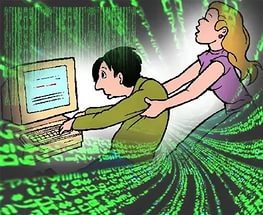 Педагоги-психологи: 
Леонтьева Е.Н.
Козленко А.А.
Упражнение энергизатор «Цыганочка»
Актуальность??????
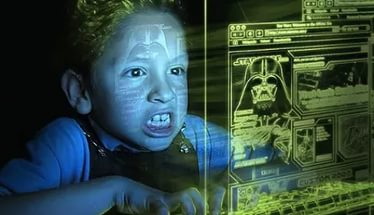 Работа в группах (по 6 человек)
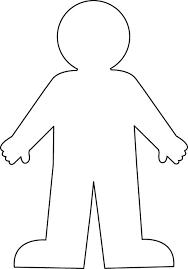 В голове –влияние компьютерных  игр 
на психическое здоровье ребенка
В теле -влияние компьютерных игр на физическое здоровье.
(Время работы 2минуты)
Подчеркните волнистой линией то, что является позитивным влиянием. 
Обратите внимание, какого влияния больше +/-.
Влияние компьютерных игр на физическое и психическое здоровье школьника
ФИЛЬМ «Виртуальная агрессия»
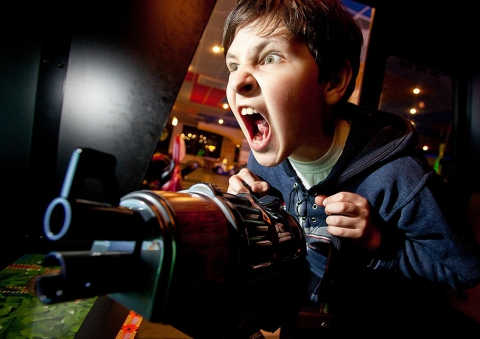 Работа в группах 

«Неоконченные предложения»
(Время работы 3 минуты)
Что делать, чтобы ребёнок не стал зависимым от компьютера?
1.Родители должны познакомить своего ребёнка с временными нормами.
2.Родителям необходимо контролировать разнообразную занятость ребёнка (кружки, секции, широкие интересы).
3.Необходимо приобщать ребёнка к домашним обязанностям.
4. Прививать ребёнку семейное чтение.
5.Необходимо ежедневно общаться с ребёнком, быть в курсе возникающих у него проблем и конфликтов.
6.Родители могут контролировать круг общения ребёнка. Обязательно приглашать в гости друзей сына или дочери.
7.Родители должны знать место, где ребёнок проводит свое свободное время
8.Учите своего ребёнка правилам общения, расширяйте кругозор ребёнка.
9.Необходимо научить своего ребёнка способам снятия эмоционального напряжения, выхода из стрессовых ситуаций.
10. Регулярно осуществлять цензуру компьютерных игр и программ.
11.Можно приобщить ребёнка к настольным играм, научить его к играм своего детства.
12.Обсуждайте с ребёнком отрицательные явления жизни, вырабатывайте устойчивое отношение к злу, 
активное противостояние тому, что несёт в себе энергию разрушения, уничтожения, деградации личности.
13.Помните о том, что родители для ребёнка являются образцом для подражания. Поэтому сами родители не должны нарушать правила, которые установили для ребёнка.
Рефлексия
Актуальность
Доступность
Практическая направленность
Форма работы
5 бальная шкала
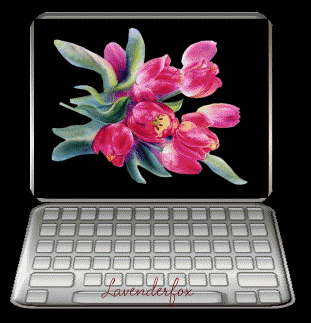 Всего   доброго!